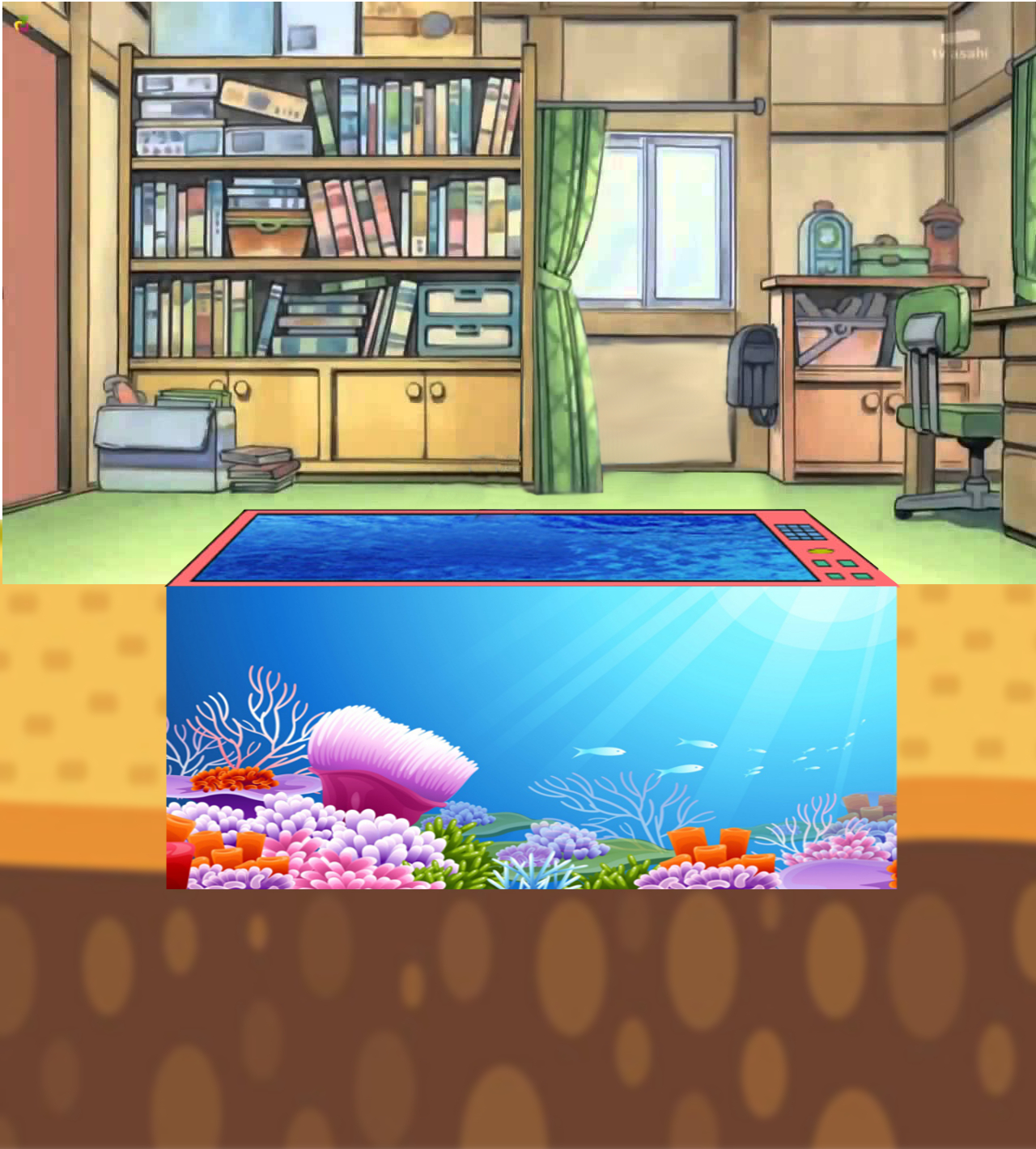 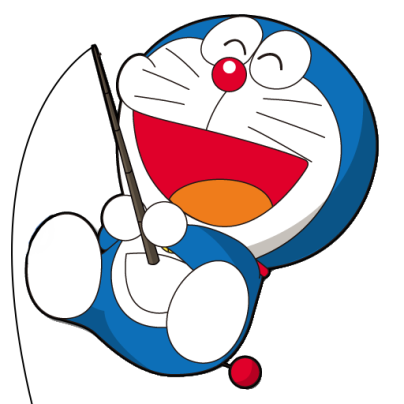 DORAEMON CÂU CÁ
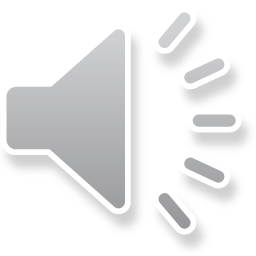 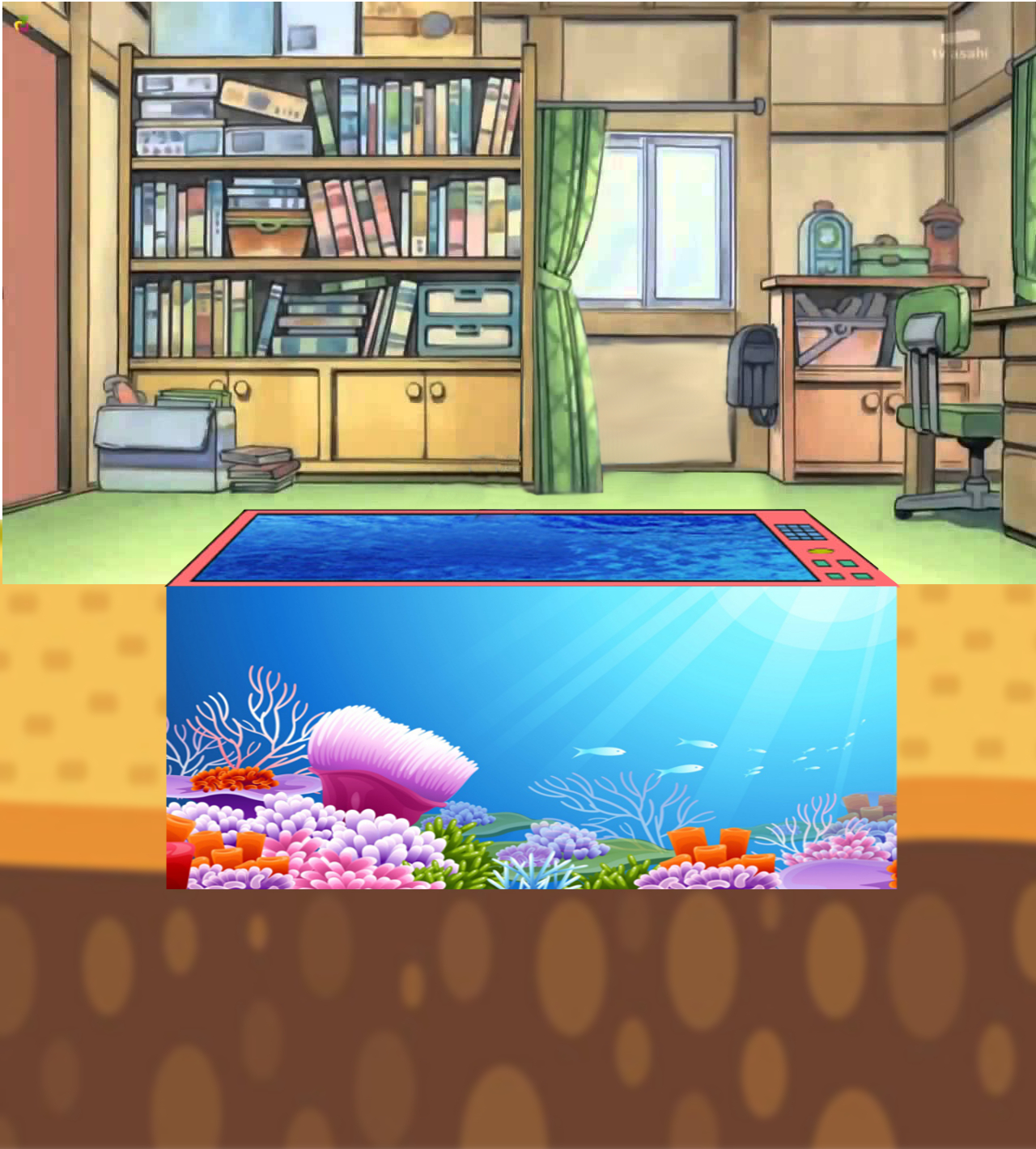 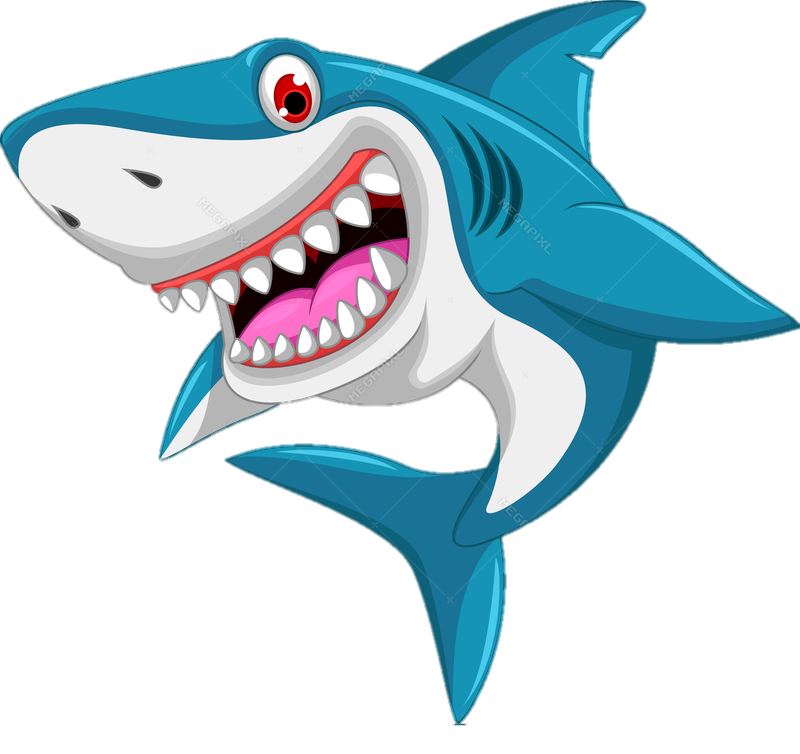 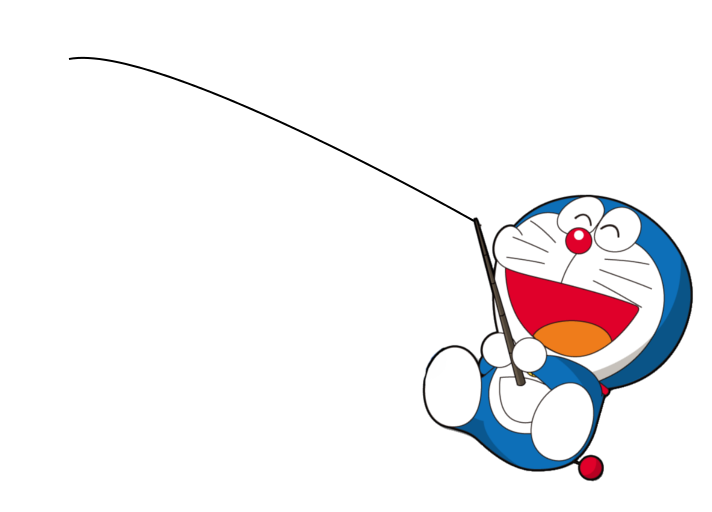 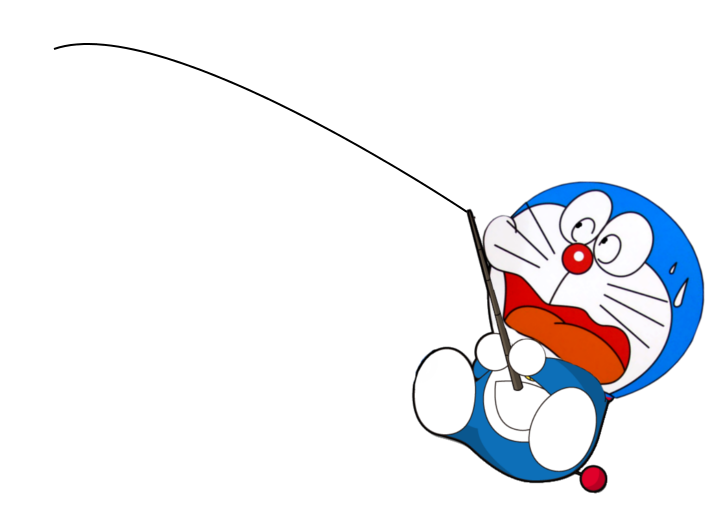 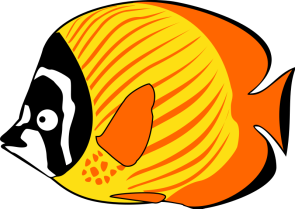 GIỎI QUÁ
Bắt đầu!
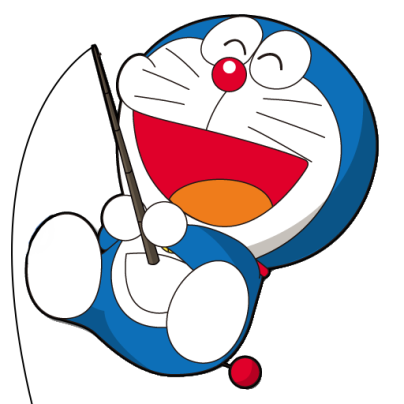 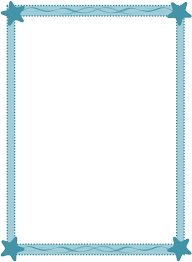 TIẾC QUÁ
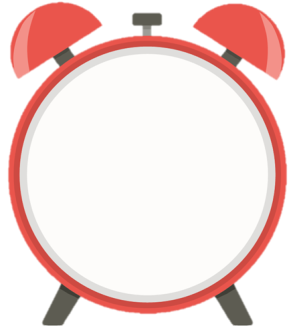 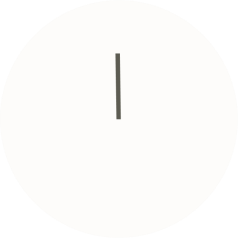 HẾT GIỜ
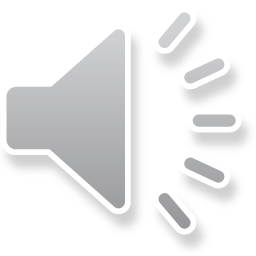 500 cm = ? m
A. 5
B. 50
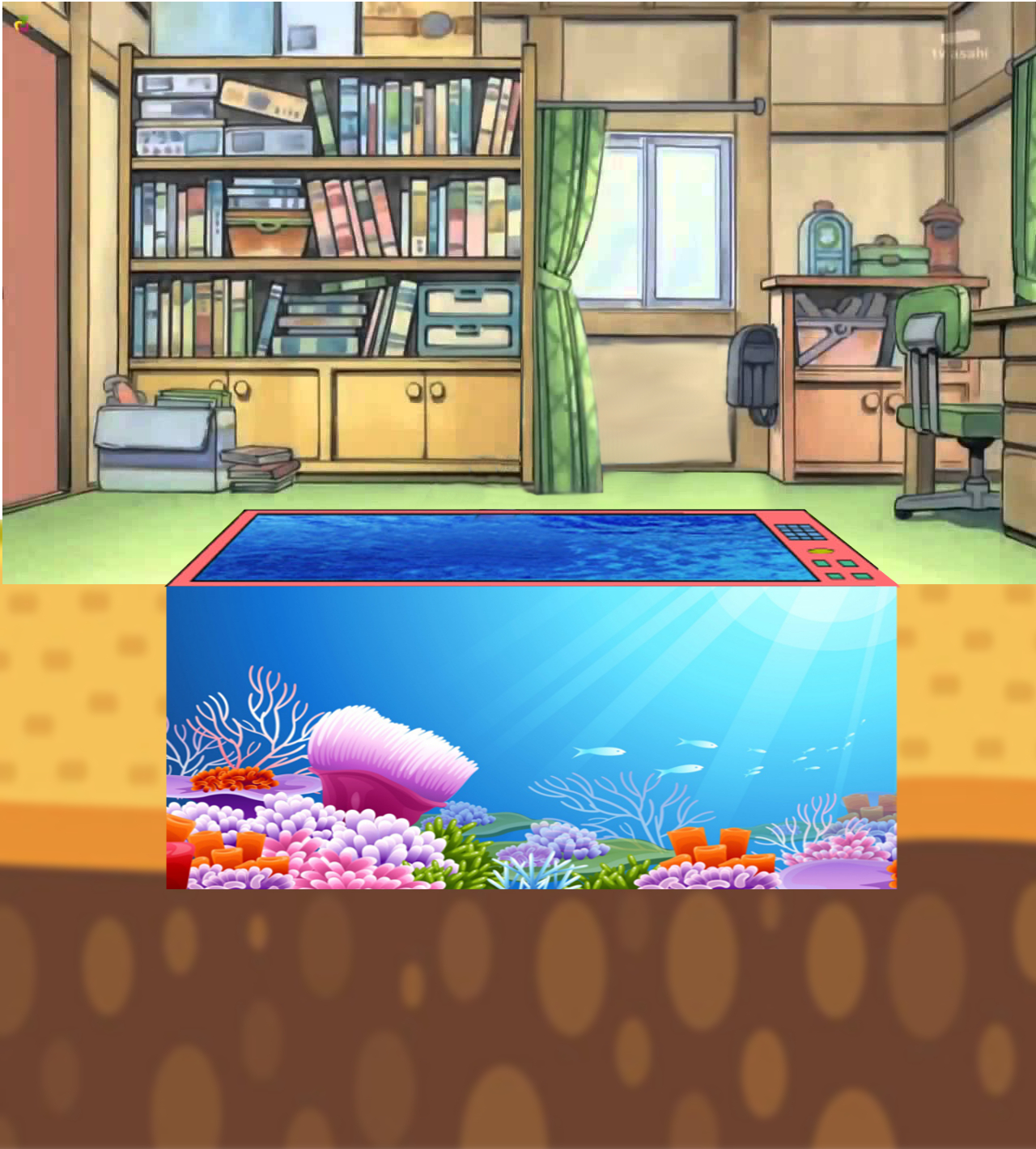 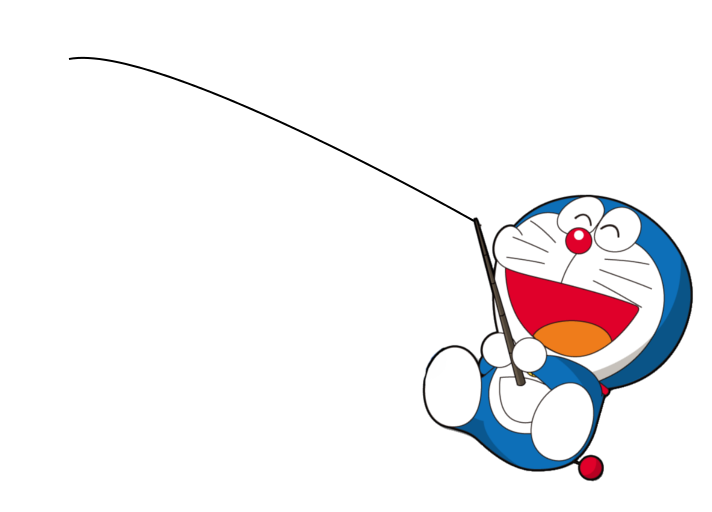 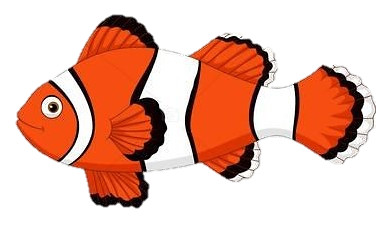 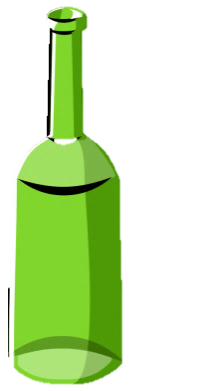 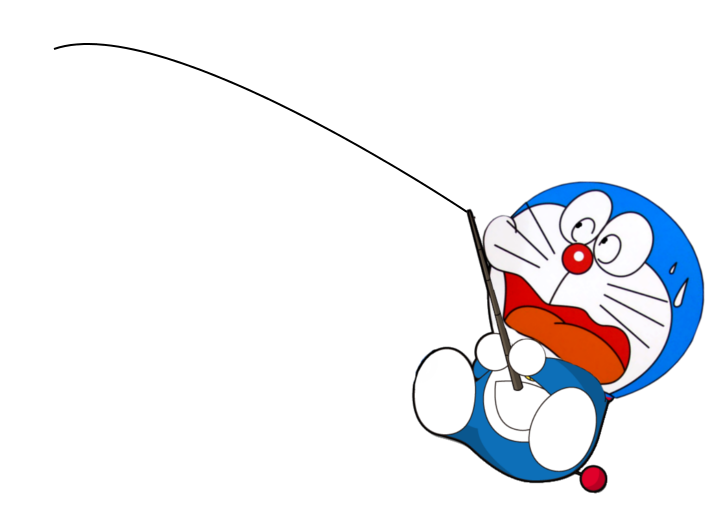 GIỎI QUÁ
Bắt đầu!
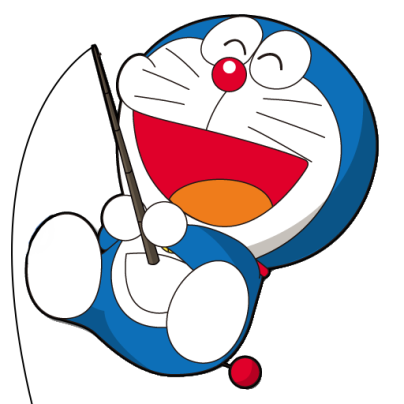 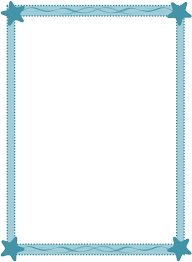 TIẾC QUÁ
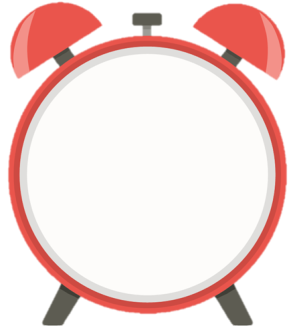 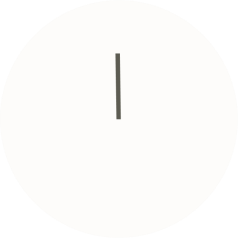 HẾT GIỜ
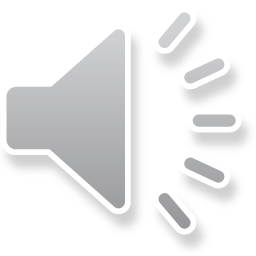 1 km .... 980 m
A. <
B. >
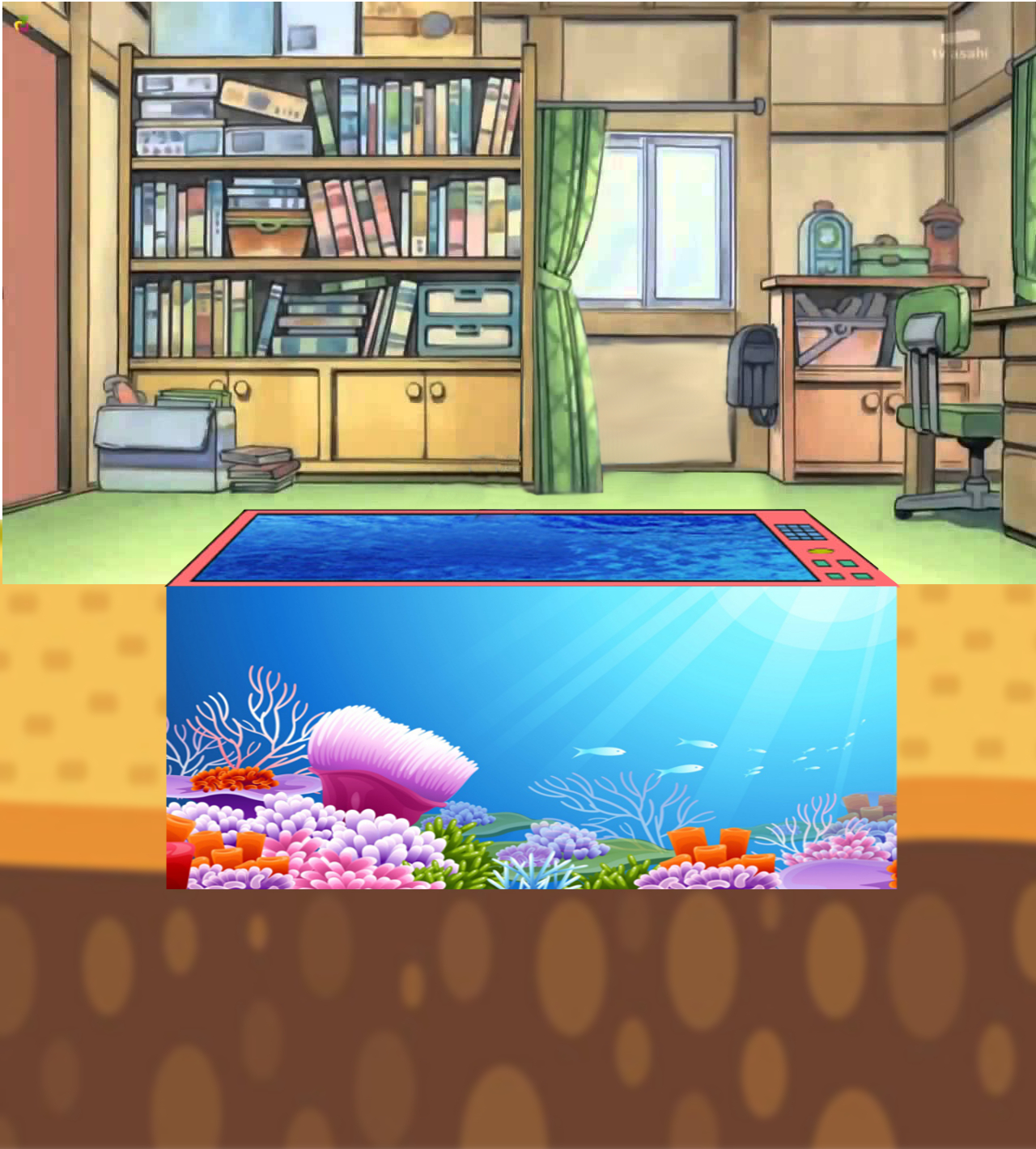 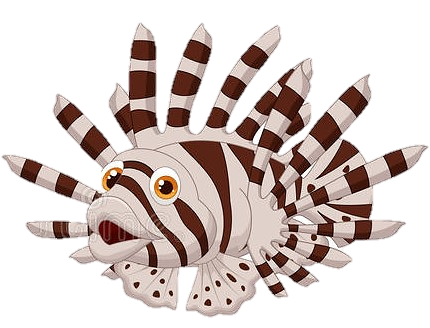 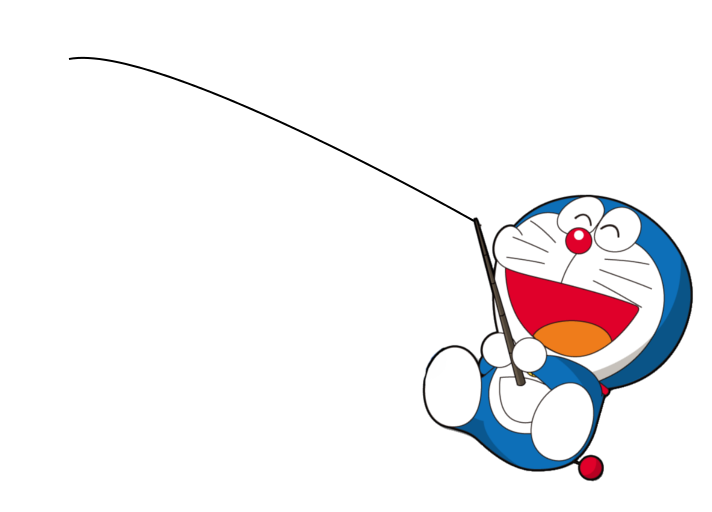 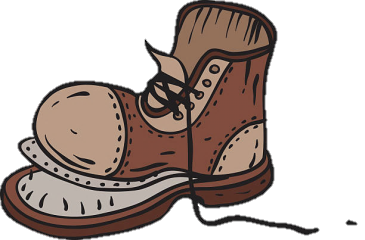 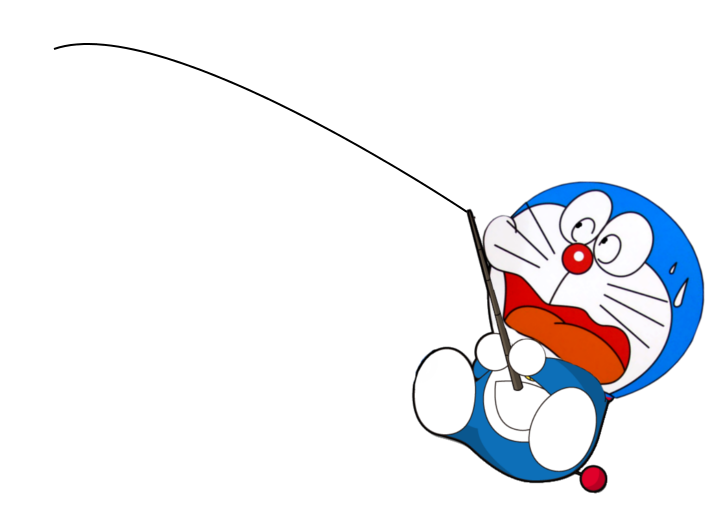 GIỎI QUÁ
Bắt đầu!
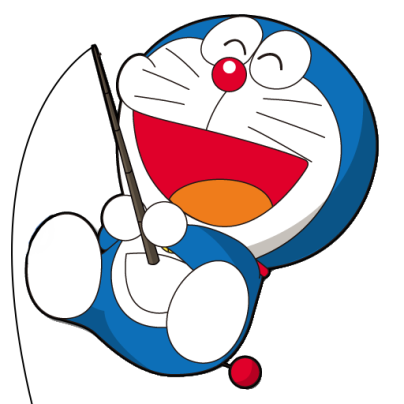 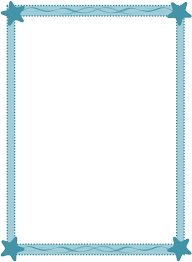 TIẾC QUÁ
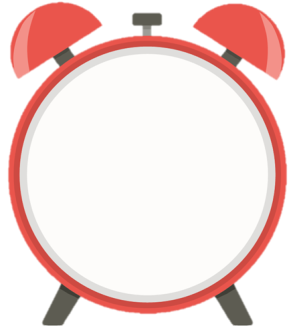 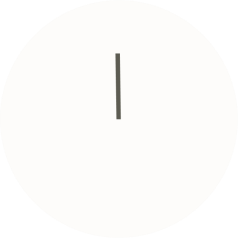 HẾT GIỜ
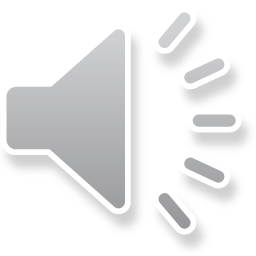 9 dm = .... cm
A. 90
B. 900
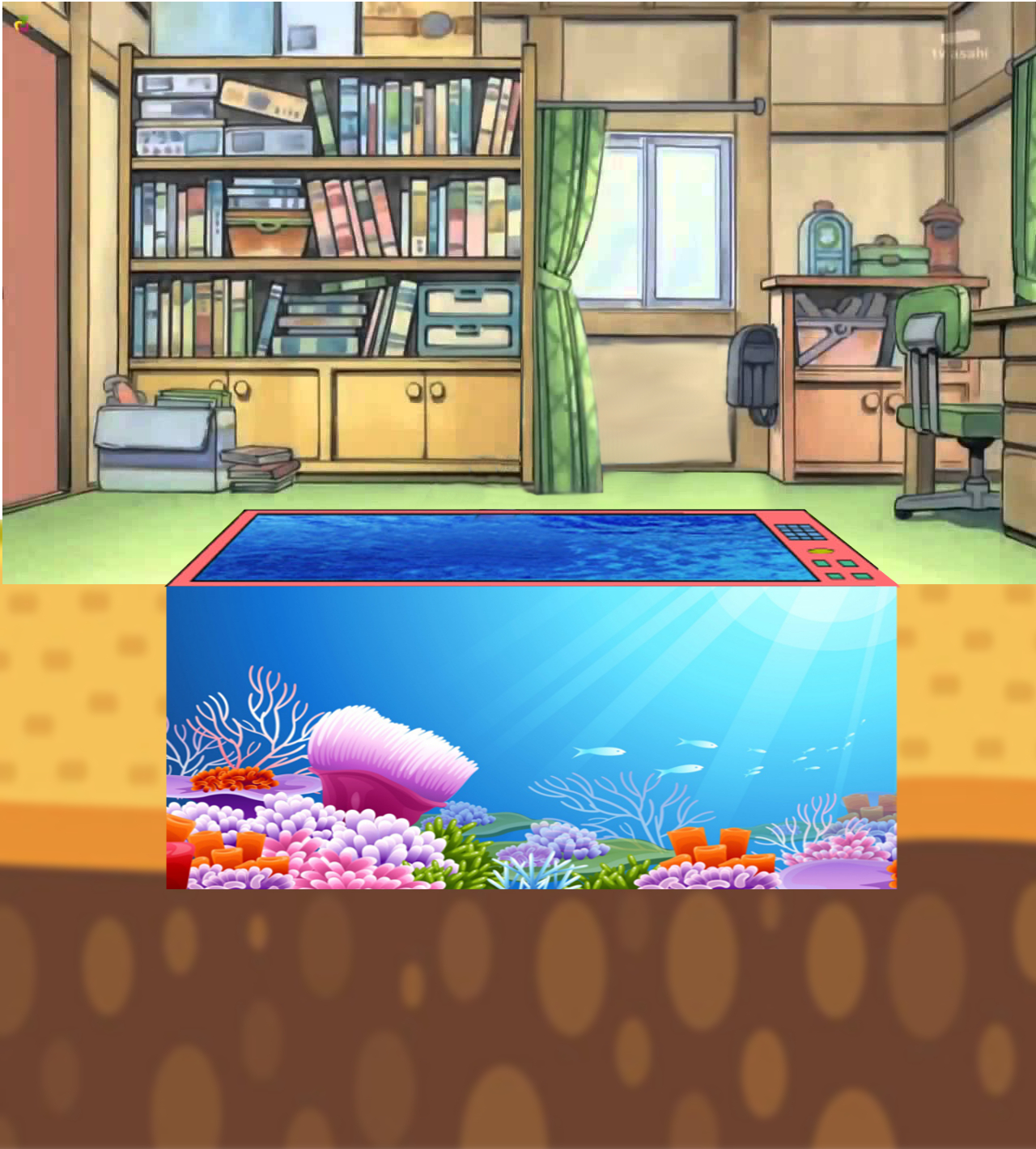 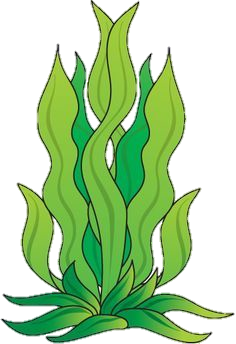 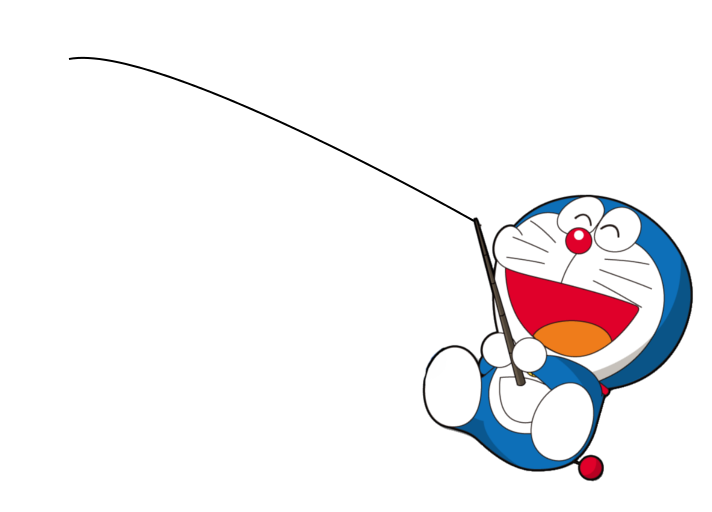 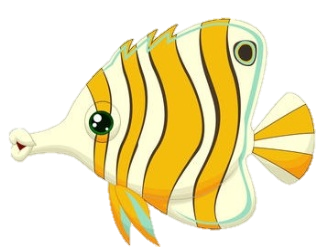 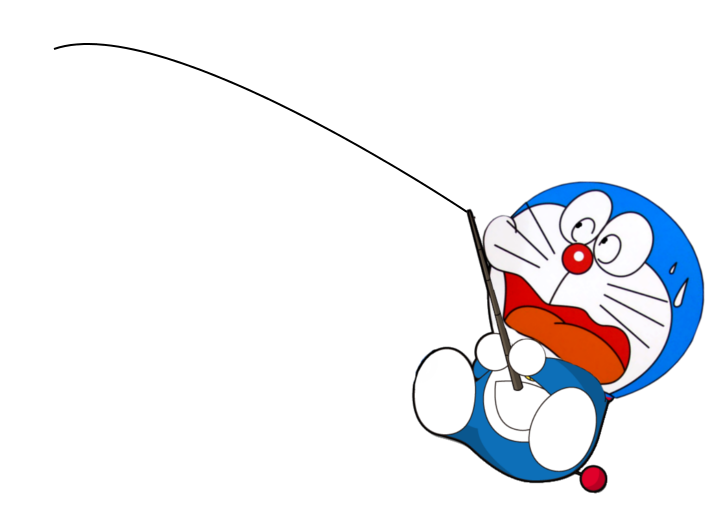 GIỎI QUÁ
Bắt đầu!
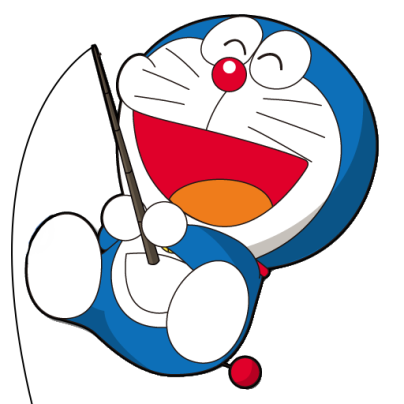 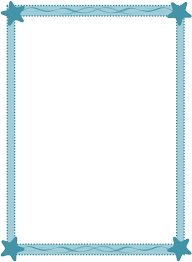 TIẾC QUÁ
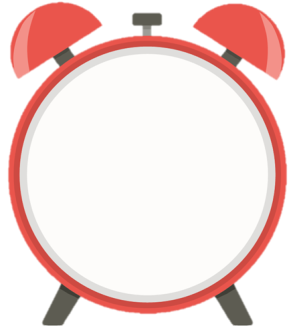 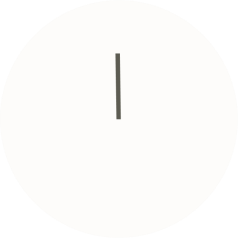 HẾT GIỜ
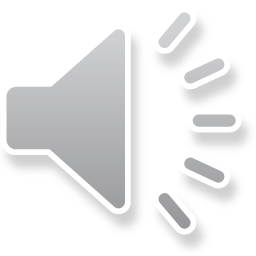 54 m – 19 m = ? m
A. 45
B. 35
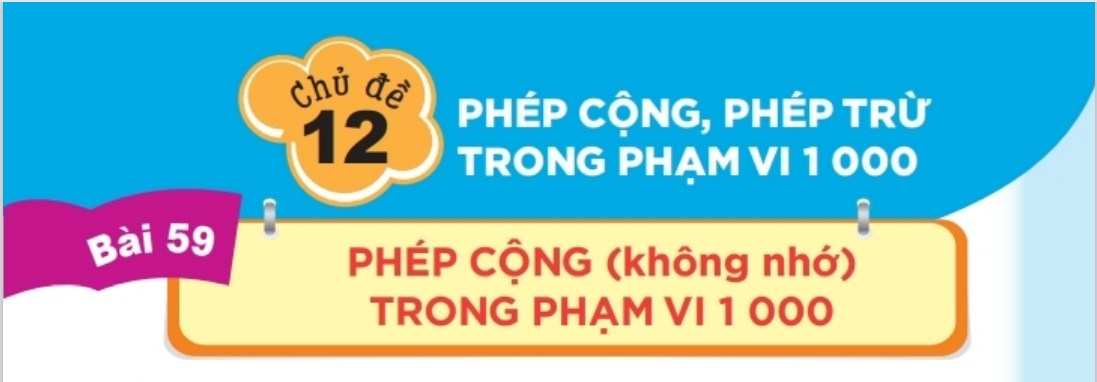 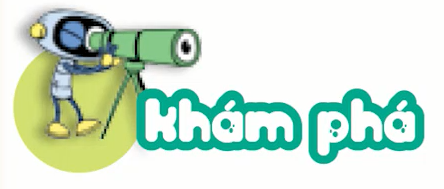 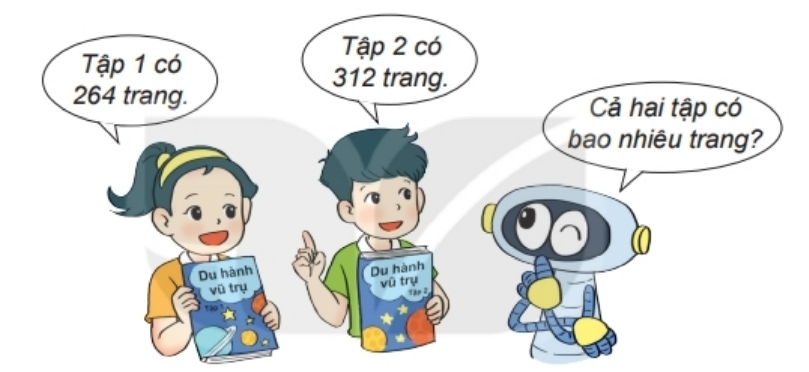 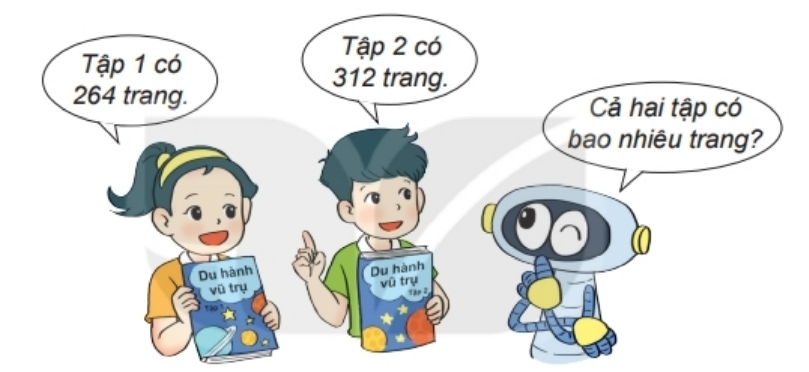 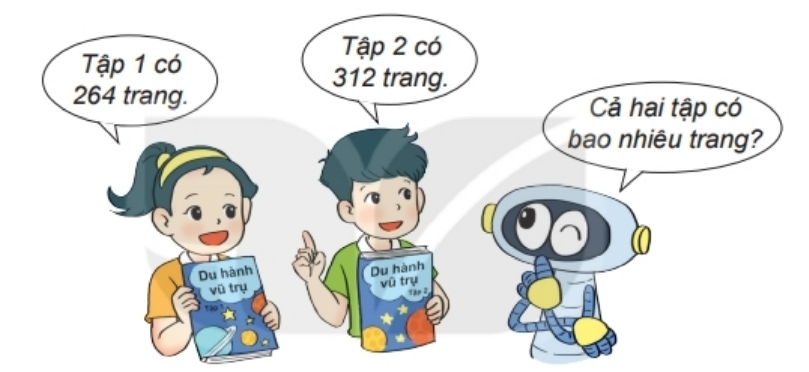 264 + 312 = ?
264 + 312 = ?
264 + 312 = 576
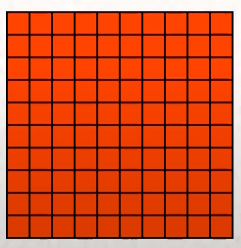 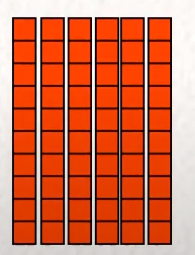 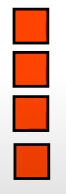  4 cộng 2 bằng 6, viết 6
264
 6 cộng 1 bằng 7, viết 7
+
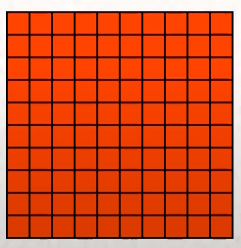 312
 2 cộng 3 bằng 5, viết 5
5
6
7
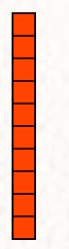 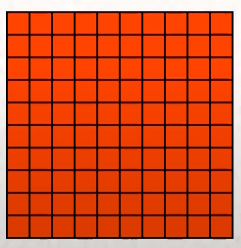 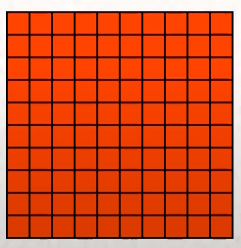 264 + 312 = 576
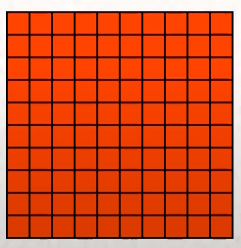 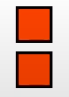 6
5
7
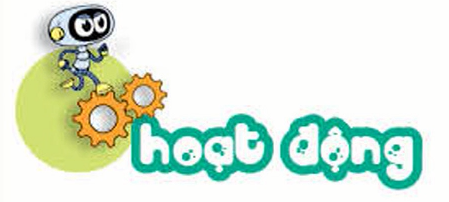 1
Tính
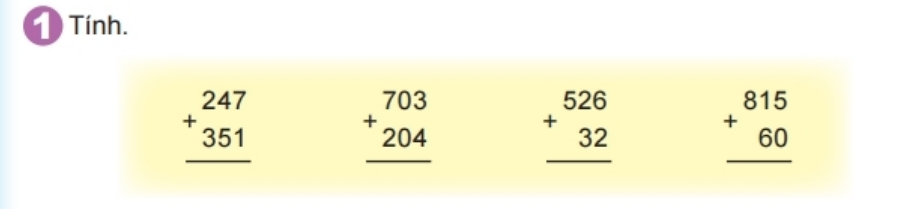 598
907
558
875
2
Đặt tính rồi tính
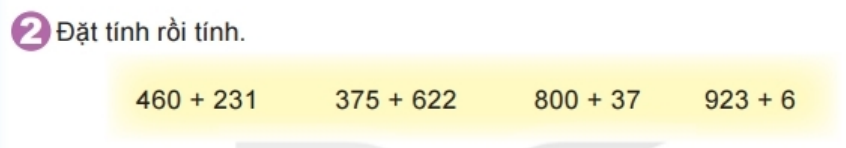 800
460
375
923
+
+
+
+
37
231
622
6
837
691
997
929
3
Mèo và hà mã vớt được những hòm đựng ngọc trai. Số viên ngọc trai được ghi trên mỗi hòm.
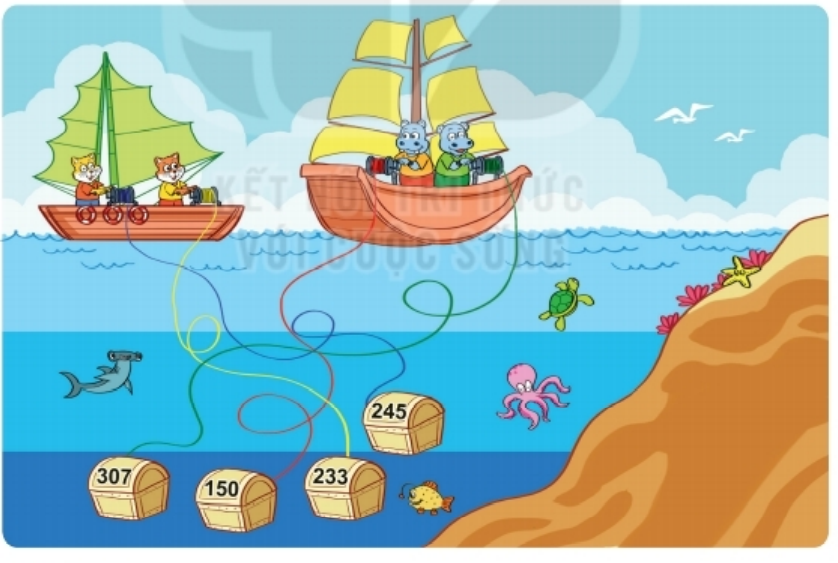 Số?
a) Thuyền của mèo vớt được tất cả          viên ngọc trai.
b) Thuyền của hà mã vớt được tất cả          viên ngọc trai.
478
?
?
457
TIẾT HỌC KẾT THÚC